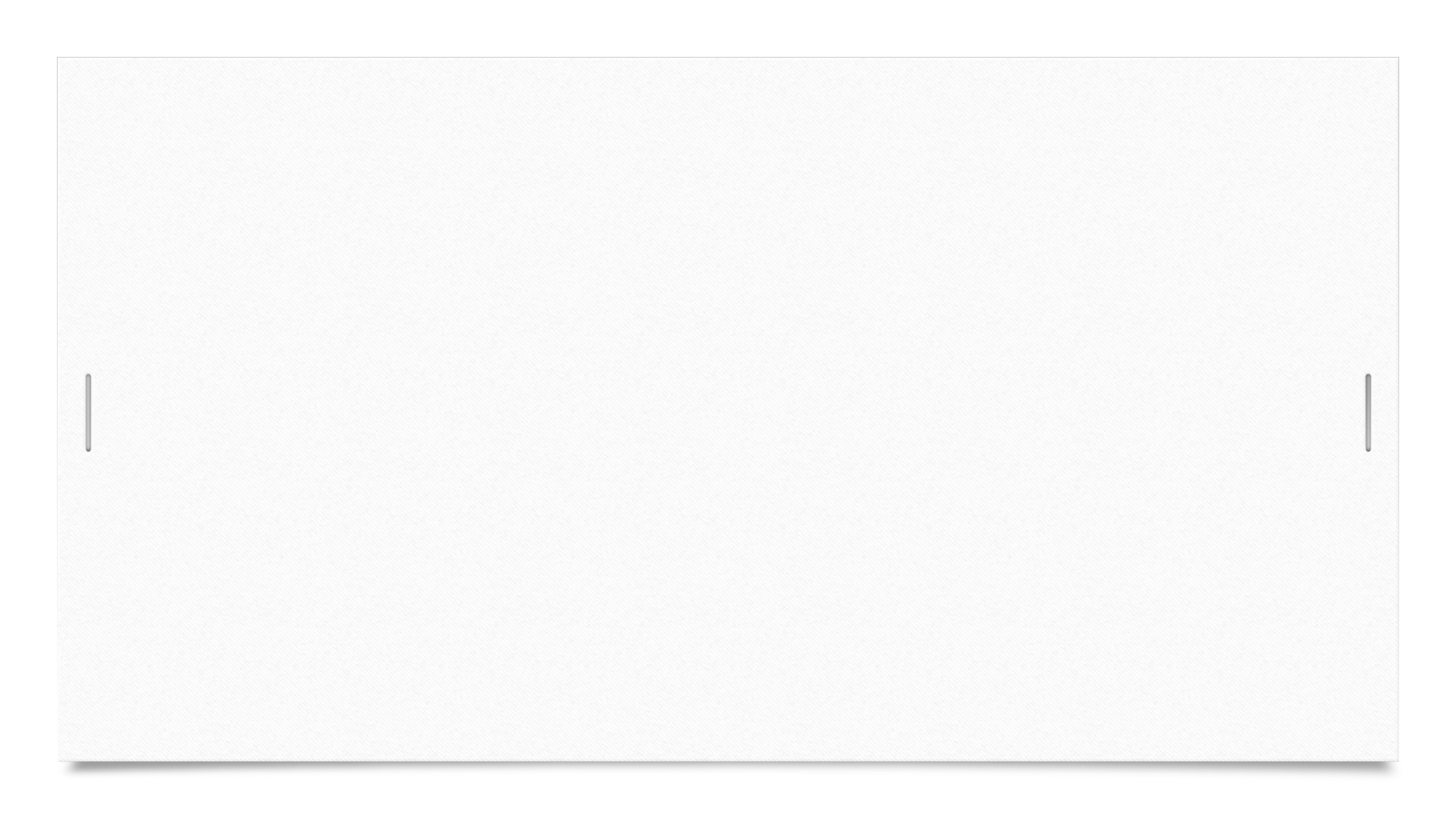 Accounting Resources
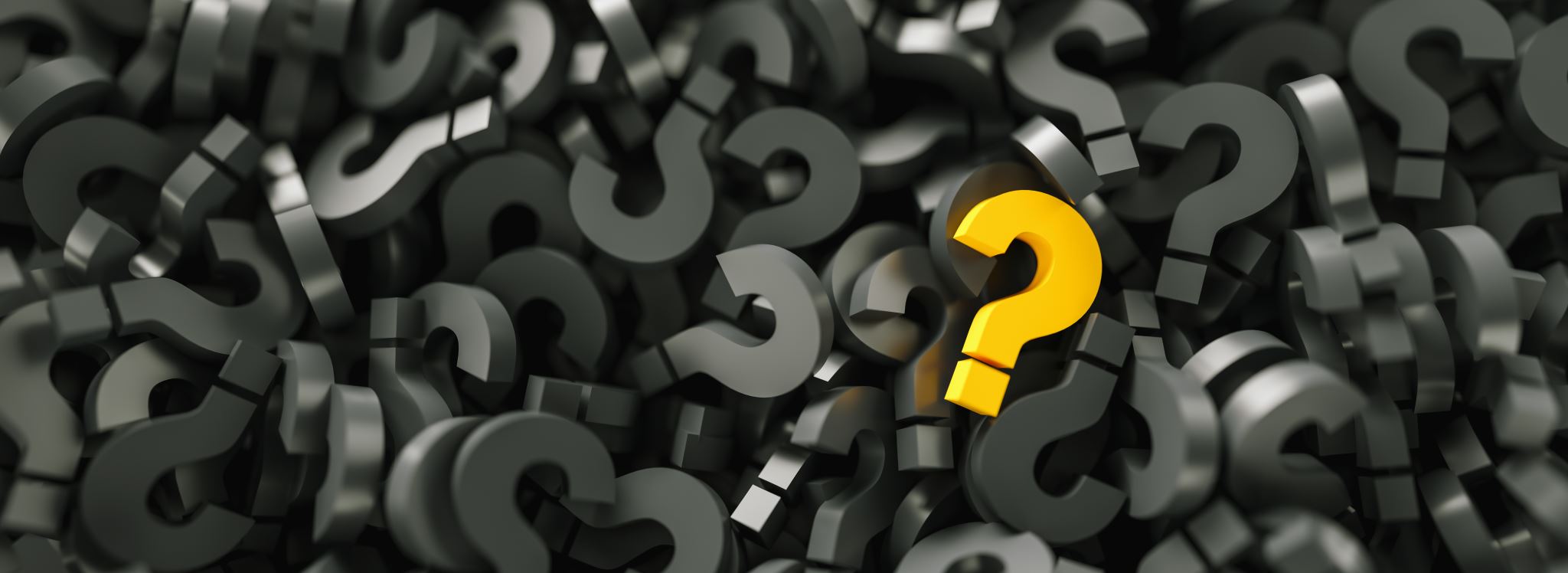 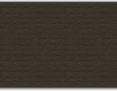 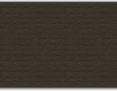 Galway BSTAI
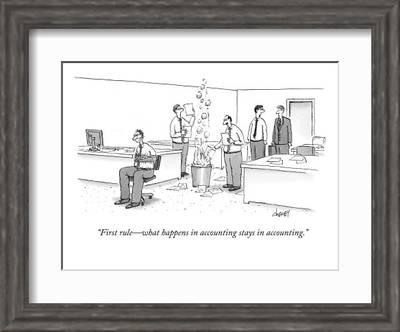 Examination Paper
75% of the paper is made up of the following
Exam Paper - 2024
There has always been as a Question 1 for 120 Marks (30% Marks). There will be two options on the paper in 2024
55 Mins (No more than an hour)

Note – Q1, Q5 and Q8/9 are worth 75% of the marks
Exam Paper - 2024
Take the total marks for the question and multiple it by .4 to give a rough estimate on how long to spend on each question
Exam Paper - 2024
This give an additional 20 minutes that can be share out at the student's discretion
Exam Paper - 2024
Two questions from either 
Sole Trader
Company
Manufacturing and Company
Analysis
Scheme
Scheme
Teaching Strategy
Explain
Before
Identify the topic and content to be taught 

During
Teach the content  (usually using exam papers and excel)
Demonstrate
Before
What do I want them to know, how do I know they know it, is there anything in the question that can trip the students (me) up.

During
Demonstrate on the board how to complete the different parts of the questions – Try to link into previous questions we have completed
Together
Before
Identify a bank of questions for the topic (exam papers, DEB, Exam Craft)
And Complete the questions in Excel (Time permitting)

During
Give the booklet of questions  to the students
Use the Excel spreadsheet to teach the topic
Try to have a question with the same workings for homework
Support
Before
Identify the questions that the students will answer in class 
Will it be similar or challenging (Depends on previous day's work)

During
Conferencing with students answering any questions
Solution to question on the board
One to one support
Independent
Before
Up-load the answer to class website
Students use this for the flipped classroom

During
Looking at work
Answering questions
Getting feedback
Preparation – Question 1
3 Weeks prior students learn the layout (Familiarise)
Statements are colour coordinated to assist learning
Company
Soletrader
Manufacture and Company
Preparation – Question 1
A class working through the trail balance
Explain where it can from 
Identify the main types of 
Income (P & L) (Sales)
Expense (P & L) (Purchases)
Asset (B/S) (Debtors)
Liability (B/S) (Creditors)
Profit and Loss
Teaching - Question 1
Select Past Exam Paper Question
Students will receive 
Past Exam Question
Step by Step Booklet (for first 2 question)
Traffic Light Assessment Sheet
Access to Tutorial Videos and Adjustment Cards
Past Exam Questions
Step By Step Booklet
Traffic Light  Assessment
Tutorial Videos
Adjustment Cards
Teaching – Question 1
Company and Manufacturing
Company
Sole trader
Teaching – Question 1
Closing Stock
NRV and % of costs
Sale or Return 
Sales and Purchases
Depreciation
Straight line and Scrap Value
Adjusted Debtors Figure
Provision for bad debt
Bad debt 
Bankrupt
Recovered
Store Destroyed / New Build
VAT
Suspense
Teaching – Question 1
Bank Statement
Mortgage Interest
Debenture Interest
Patents Incorporated
Creditors paid with equipment
Goods in transit
Revaluation Reserve
Teaching - Question 5
Select past exam paper question
Students will receive 
Past exam question
Ratio formulas
Ratio analysis
Comment templates
Self-assessment resources
Past Exam Questions
Ratio Formulas
Ratio Analysis
Comment Templates
Self-Assessment
Teaching – Question 5
No marks given for the formula (but a good for the student to include it)
Must have 7 headings 
Include important phrases (These change each year)
Use words such as
Improved / Disimproved (Instead of Increase / decrease)
Positive / Negative trend (Healthy / unhealthy)
Satisfied / Dissatisfied (Happy / unhappy)
Teaching - Suspense
Select past exam paper question
Students will receive 
Past Exam Question
Chapter notes
Step by Step Booklet (for first 2 question)
Checklist
Access to Tutorial Videos (Mainly Mock DEB)
Past Exam Questions
Chapter Notes
Step by Step
Checklist
Tutorial Videos
Teaching - Suspense
What accounts are needed
Are they an income, expense, asset or liability
Is the account increasing or decreasing
Does the figure go on the debit or credit side
Cheat sheet is the trial balance form question 1
Sales – Income
Purchases – expense
Debtors – asset
Creditors - liability
Online Questions
Resources for Suspense, Cashflow, farm accounts




Please incclude your email in the chat ad I will send on my folder
Cashflow
Farm (WIP)
Suspense
Online Questions
How many points needed for theory?

I would give 3 points – full sentences
Online Questions
Advise around Q1, Q5 and the management accounting side of course for a teacher's first time teaching it.



Please incclude your email in the chat ad I will send on my folder
Question 5
Management Accounting
Question 1
Online Questions
Is it only manufacturing, company or sole trader that can come up as a 120-mark question? 
Yes

How long would you typically spend teaching the management accounting section of course? .
First time around 2 – 3 weeks – as you go over the questions there will be repetition
Online Questions
I would be interested in the order in which you cover the topics throughout 5th and 6th year. 

Think this has been answerd – unless there are any extra questions
Online Questions
Do most teachers cover the entire course? 
I am not too sure what most teacher do but I know some will just cover 120 marks, some 60 marks and others the full course.
I would complete the whole course but if can be a struggle if you have both ordinary and higher level in the same class
Online Questions
Ty Accounting/ JC accounting topics
TY 
Try to complete double entry (Micheal Gilligan)
Management account (Production)
Tax module
Online Questions
Ty Accounting/ JC accounting topics
JC (mrryanjcb.weebly.com)
Income statement and statement of financial position (include Trial Balance)
Not-for-profit organisations
ACB (also household – just the analyzed part)
Double entry
Complete a wage slip
Household / Government budget (BOT and BOP)
Online Questions
Approaches, breakdown of what topics to teach to TYs
8-week modules

Can be difficult with student being in and out and students who know they will pick Accounting as a subject. 
Try bridge the gap between JC and LC but is very challenging
Online Questions
Details of marks allocation for question 1. ie if wrong figure transferred into the accounts the breakdown of marks awarded from workshops 
Examiners like
Workings close together – Workings then Statement
Good labelled working and where the figures is going (½ marks)
Online Questions
Question 5 the breakdown of marks from 2023 paper
2 marks for additional formulas
Remember to give advice (3 marks)
Usually 
4 @ 7 marks
1 @ 5 marks
1 @ 4 marks
Online Questions
Approach to teaching Q1, suspense or tabular statements

Think this has been answerd – unless there are any extra questions
Online Questions
Scheme of work

Think this has been answerd – unless there are any extra questions
Online Questions
How long teachers spend on double entry in first few weeks of 5th?  Question selection to shorten the course.
I know some teachers spend 2-3 weeks 
For me depends on what is completed in TY
I would link back to this document I give to each topic
I would give the workings in Q1 mixture of T accounts and adding and subtraction
Resources and teaching strategies
Quizlet's (Ratios and adjustment)
Forms (Feedback)
Teams chat function for asking questions
2 before me
Peer teaching
Peer work
Additional Resources
Scoil net
Micheal Gilligan
Enda Farrell
David Walsh
Student Feedback
Resources
Teacher
Student Voice
Student Voice
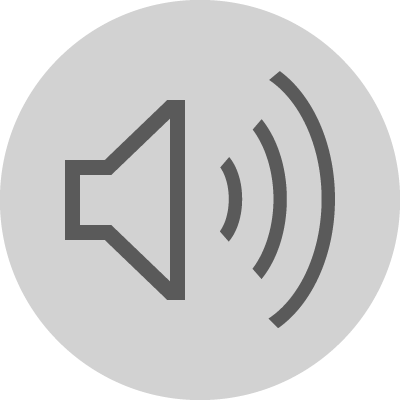 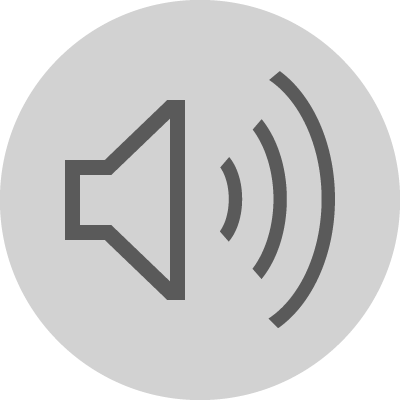 Additional Resources
Accounting - Welcome to Leaving Cert Accounting (weebly.com)
Business - Welcome (weebly.com)
Jnior Cycle - Junior Cycle Business Jason Ryan (weebly.com)
Youtube - Jason Ryan - YouTube
X - @JasonRyanTeach